ΚΡΗΤΙΚΑ ΜΟΥΣΙΚΑ ΟΡΓΑΝΑ
2ο ΕΠΑΛ ΧΑΝΙΩΝ
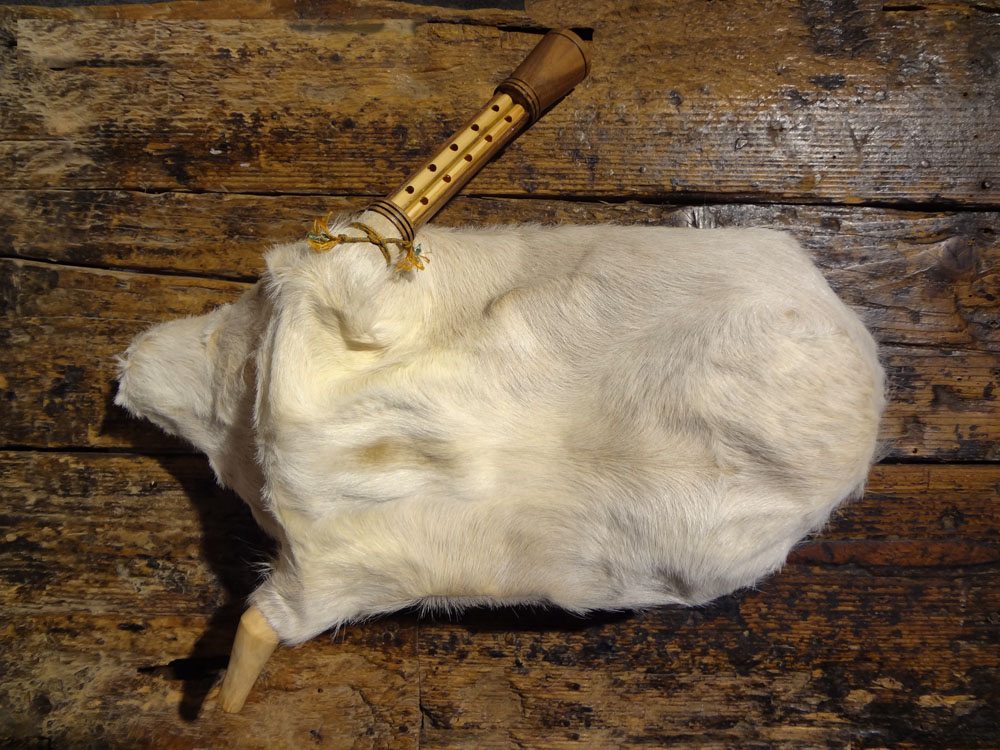 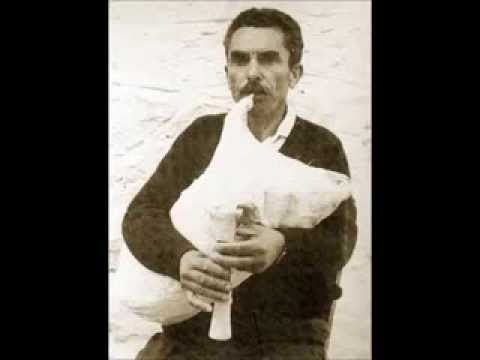 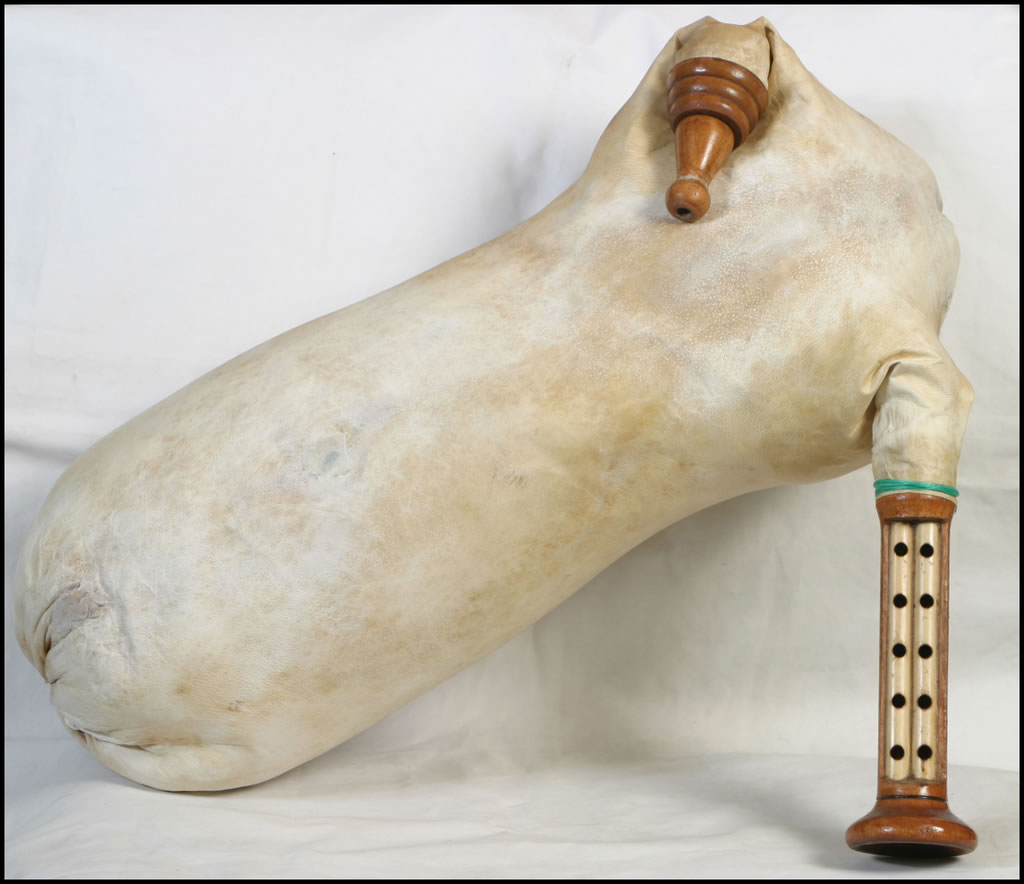 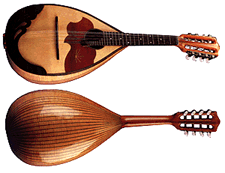 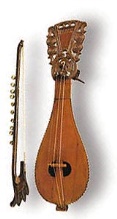 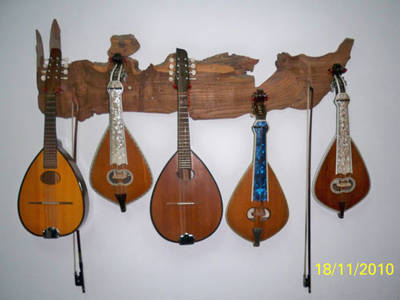 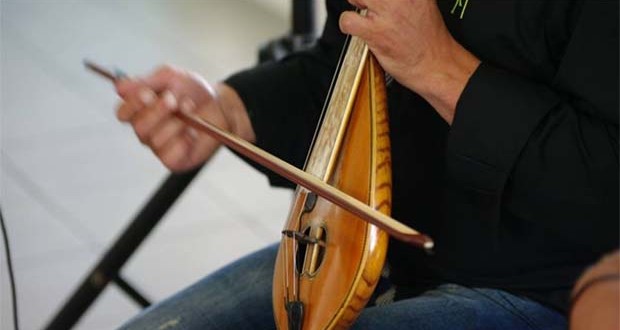 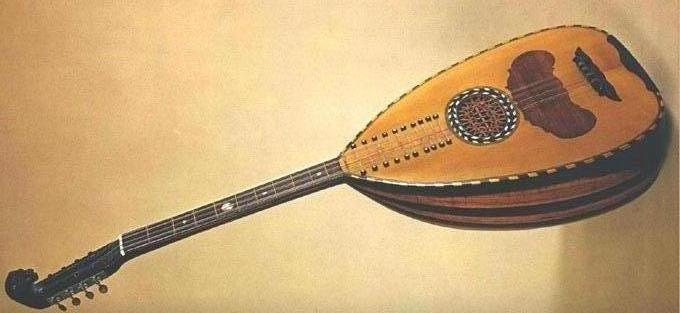 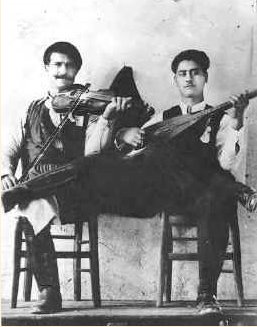 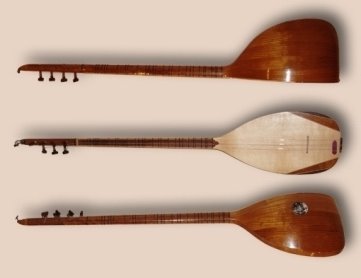 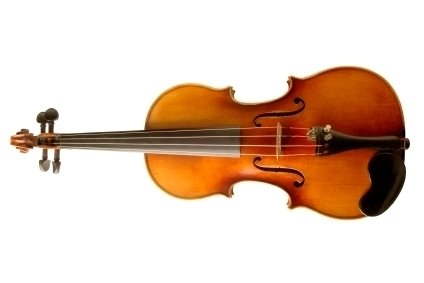 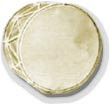 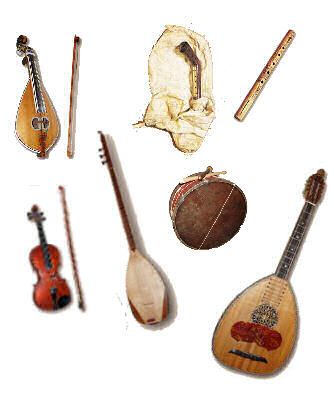 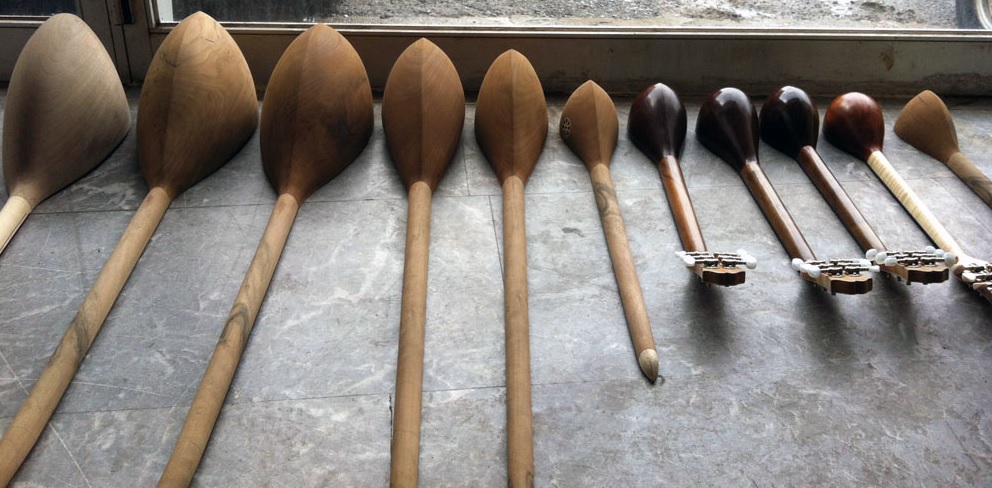 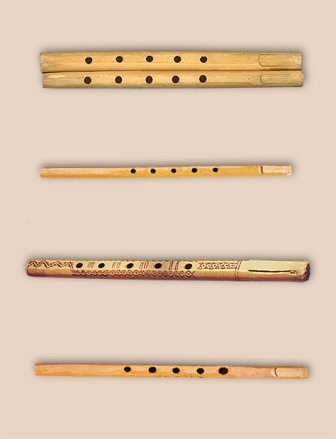 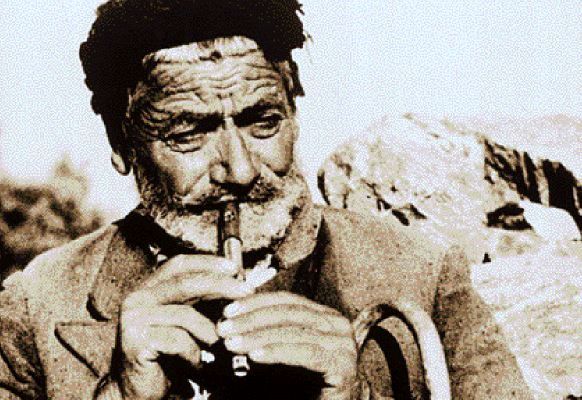